SBND Subsystem Talk Example
Presenter Name [20pt Regular]	
Director’s Progress Review of SBND 
19-20 December 2016
Outline
Subsystem overview (design, scope and interface,2-3 slides)
Resource and management team (1slide)
Progress of design and fabrication (1-2 slides)
Technical reviews and responses (2 slides) 
Schedule and cost summary (2 slides)
Deliverables and milestones (2 slides) 
QA/QC and ESH (1slides)
Summary (1 slide)
1
12/19/16
Presenter/Presentation Title
Subsystem Overview
Design requirement
Wire pitch 3mm

Scope 
Include subsystem pictures, drawings etc.
Interface and integration
Cold electronics interface
Cryostat Interface
Readout DAQ
Working with installation group/electronics/DAQ group…
Deliverables 
List of deliverables for installation and integration
2
12/19/16
Presenter/Presentation Title
Resources
List key institutions and their responsivities
List of engineers, technicians and physicist
Funding sources: M&S and engineering team supports etc.
L3 WBS tasks and managers
L2 managers
3
12/19/16
Presenter/Presentation Title
Progress of Design and Fabrication
Summary of current design and fabrication status
4
12/19/16
Presenter/Presentation Title
Independent Technical Review
List of reviews held already and planned
5
12/19/16
Presenter/Presentation Title
Response to Review Recommendations
If there has been a technical review/assessment of the system, list the key recommendations and the action taken in response to key recommendations
6
12/19/16
Presenter/Presentation Title
Schedule , Cost and Milestones
Schedule and cost table  
(Ask Ting for “standard ones” extracted from docDB 246 )
7
12/19/16
Presenter/Presentation Title
Schedule (ask Ting for excel plot)
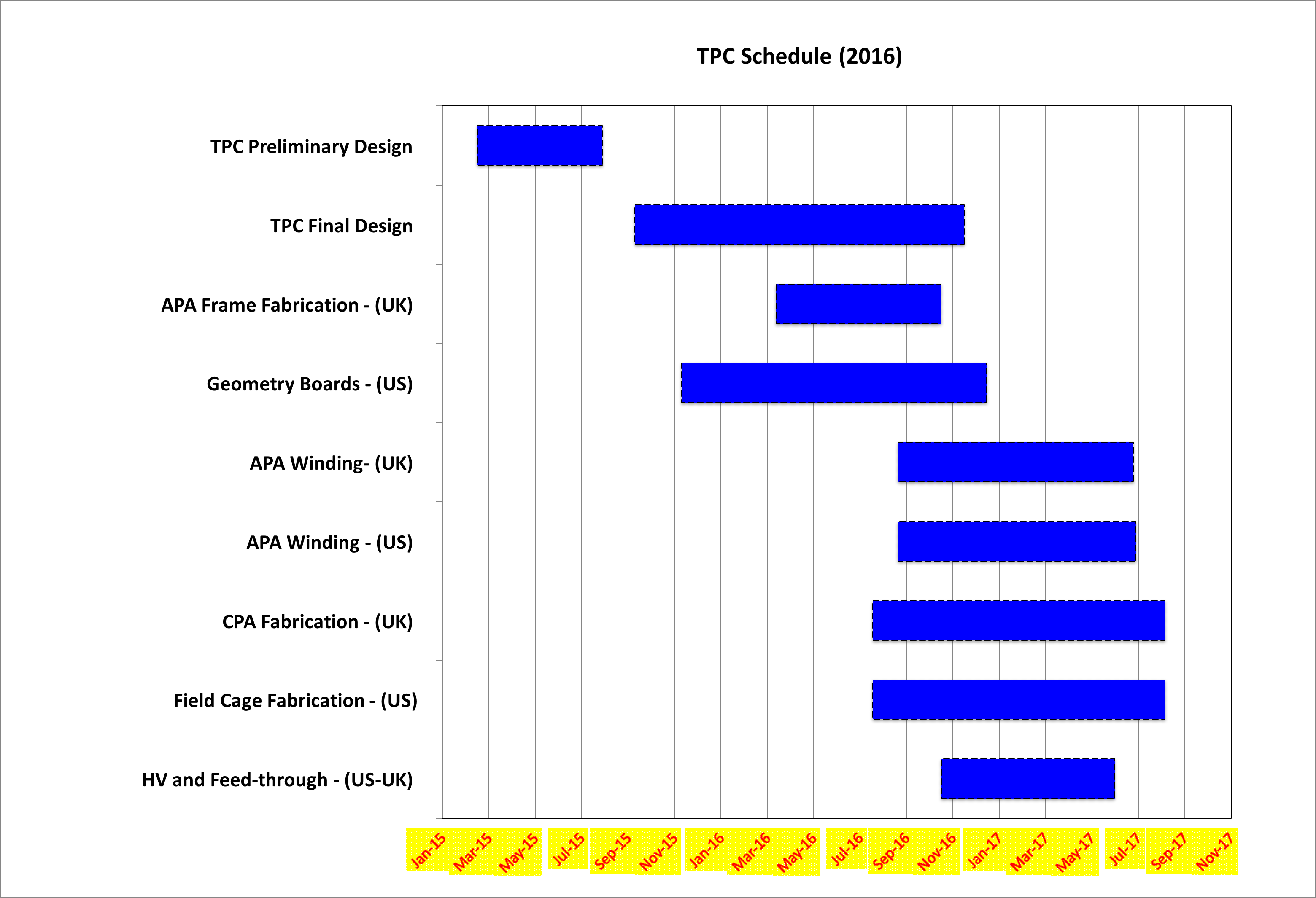 8
12/19/16
Presenter/Presentation Title
Deliverable and Milestones
List of remaining deliverables and their milestones to FNAL for detector assembly and installation

Receiving and installation process 

Resources need for assembly and installation
9
12/19/16
Presenter/Presentation Title
Risk and Mitigation
List of schedule and cost risk items 
Wire-winding facility delays
HV feed-through  
Cold test 
Mitigation method
10
12/19/16
Presenter/Presentation Title
Fermilab Resource (DOE-only)
List of resource (labor and M&S) required for remaining tasks to completion
State resource coordination efforts with Fermilab
11
12/19/16
Presenter/Presentation Title
ES&H , Q/A
Quality Control and Assurance Program for this subsystem:
What tests are planned during fabrication
 (e.g. wire tension, APA cold test)
What tests are planned at FNAL for assembly and installation
ES&H considerations for this subsystem:
How is safety documentation reviewed
What standards are used (e.g. ASME pressure vessel)
12
12/19/16
Presenter/Presentation Title
Summary
We done this and that
We expect to finish this and that
We worry about this
We will delivery those to SBND
13
12/19/16
Presenter/Presentation Title
Backup Slides
14
12/19/16
Presenter/Presentation Title